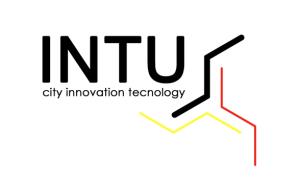 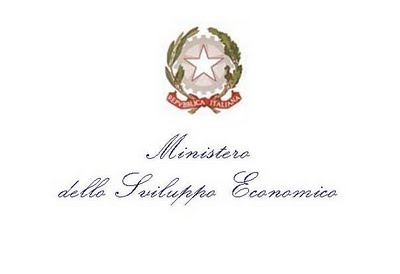 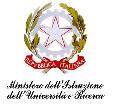 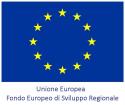 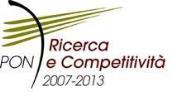 INTUS
Intelligenza ambientale, Narratività, Tagging delle risorse Urbane e Sensoristica diffusa
Programma Operativo Nazionale 
Ricerca e Competitività 2007-2013
SMART CITIES AND COMMUNITIES AND SOCIAL INNOVATION – 
Progetti di innovazione sociale
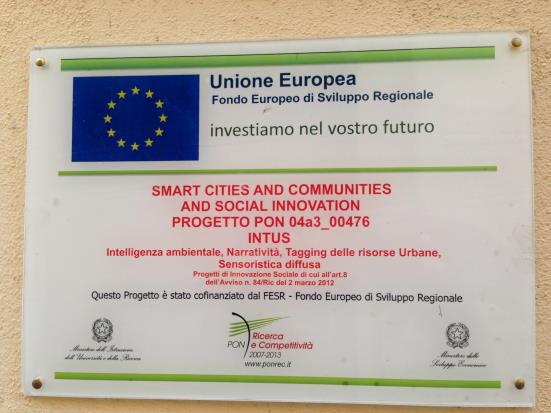 Il progetto
Offre una soluzione tecnologica e innovativa per la creazione di servizi turistico-culturali basati sulla fruizione esperienziale e personalizzata dei luoghi con l’intento di disvelare un livello identitario proprio di ciascun luogo  per coinvolgere il visitatore in una avventura affabulatoria partecipata
Il progetto
Il sistema integrato di valorizzazione patrimoniale verrà testato sui Comuni di Corleone e Palermo a partire dalla documentazione del Maxi-Processo conservata negli archivi del CIDMA.
Obiettivi
Valorizzare il patrimonio culturale locale - attraverso la creazione di un sistema replicabile di accesso ai beni culturali
Promuovere un turismo culturalmente partecipato - sviluppando percorsi narrativi territoriali
Incentivare una fruizione patrimoniale in modalità interattiva - attraverso strumenti tecnologici che ne consentono una cultura intelligente
Creare opportunità lavorative per i giovani - generando una crescita economica e sviluppo locale
Promuovere una cultura della legalità diffusa e consapevole - valorizzandone luoghi e fonti archivistiche legate ad eventi storici di spiccata attualità
6 ragazze e ragazzi corleonesi 
under 30

Melting Pro. Laboratorio per la cultura
Space S.pA
Rete Iter
Il Germoglio
I Promotori
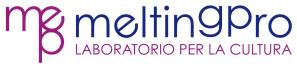 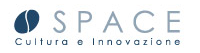 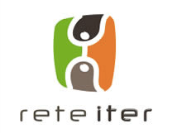 Attività -  3 fasi
1
Estratti da fonti archivistiche e bibliotecarie
2
Soluzioni di storytelling digitale
3
Tecniche di intelligenza ambientale
1
Estratti da fonti archivistiche e bibliotecarie
Il progetto prevede l’inventario e la digitalizzazione di documenti del maxi-processo dei giudici G. Falcone e P. Borsellino, conservati presso il C.I.D.MA di Corleone (Centro Internazionale di Documentazione sulle Mafie e del Movimento Antimafie)
2
Soluzioni di storytelling digitale
Realizzazione di percorsi narrativi che ripercorrono la storia della città attraverso le vicende dei suoi cittadini e la ri-scoperta delle sue tradizioni 
Il territorio verrà raccontato attraverso storie elaborate a partire dall’ascolto dei cittadini corleonesi attraverso un percorso partecipato
2
Soluzioni di storytelling digitale
Le storie saranno poi elaborate e arricchite di materiali multimediali (foto, suoni, musiche e gli stessi materiali d’archivio digitalizzati nella fase 1)
3
Tecniche di intelligenza ambientale
Intervento di sensorizzazione diffusa dei microluoghi di interesse definiti nello spazio urbano . E’ la città che parla con il suo visitatore proponendo le proprie storie
Il  modello si basa su una visione dello spazio urbano dinamica e aperto in cui  smart-spots urbani permettono snodi narrativi e suggestioni memoriali
INTUS -  risultati attesi
Il modello previsto da INTUS è quello di  di un turismo culturale narrativo suggestivo e granularizzato 
 trova il suo completamento in uno spazio urbano che in grado di avvolgere il visitatore in una fitta rete di momenti dialogici
INTUS -  risultati attesi
Le soluzioni adottate consentono all’ambiente visitato di:
riconoscere il visitatore e tracciare i suoi spostamenti;
conoscere i luoghi che sono stati oggetto di visita e i tempi della visita stessa;
veicolare contenuti al momento giusto;
articolare dinamicamente i trails narrativi in funzione dei comportamenti fruitivi;
integrare la veicolazione di informazione narrativa con le attività di animazione coordinata.
INTUS -  Fruibilità
I flussi informativi messi in opera dal sistema saranno resi fruibili da una applicazione software smartphone e/o tablet utilizzata dai visitatori
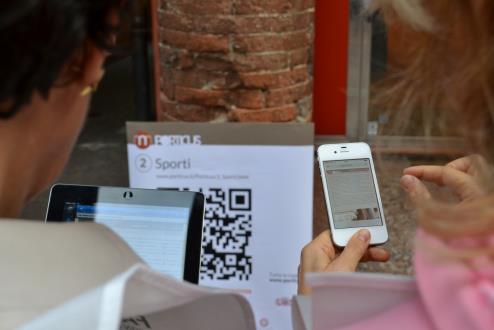 La cultura e la tecnolgia si pongono al servizio del territorio reinterpretandolo e restituendo un progetto capace di rispondere ad un bisogno, quello di veicolare nuovi valori e di generare, al tempo stesso, nuovi bisogni e aspettative in grado di ricostruire mappe e trame sociali e rimettere in movimento processi di innovazione e cambiamento
Focus – le Storie
Piano editoriale:
 Definire gli oggetti contenutistici (punti di interesse nella città (mappa e coordinata geografica), documenti dell’archivio Cidma di riferimento, etc.)
Identificare i temi delle macro storie

Il momento di produzione delle storie si concretizza quando l’oggetto narrativo si incrocia con il documento d’archivio
 
E’ necessario stabilire una gerarchia dei contenuti,  individuando i punti fondamentali
Focus – le storie
TEMATISMO: LE VIRTU’ :

PRUDENZA (SAGGEZZA)
FORTEZZA (CORAGGIO)
GIUSTIZIA (RETTITUDINE)
TEMPERANZA (MODERAZIONE)



Materiale archivio CIDMA : inversione valoriale in rapporto alla tematica scelta
Focus: le storie
Dagli script si definiscono diversi momenti narrativi/atomi contenutistici (oggetti narrativi: traccia audio, video, foto, testo, oggetti 3D etc.) da collegare alla storia stessa.
Grazie per l’attenzione
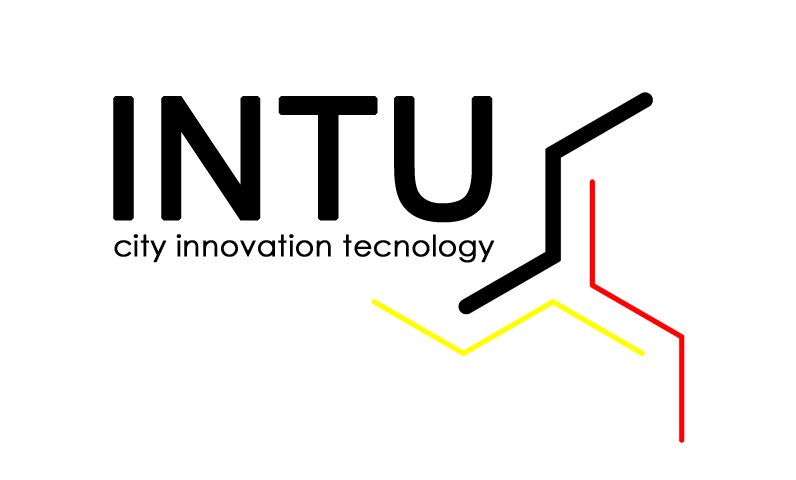 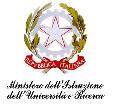 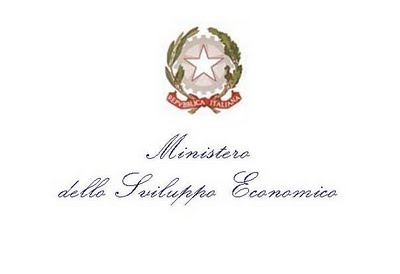 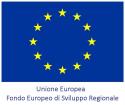 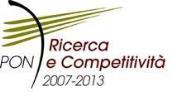